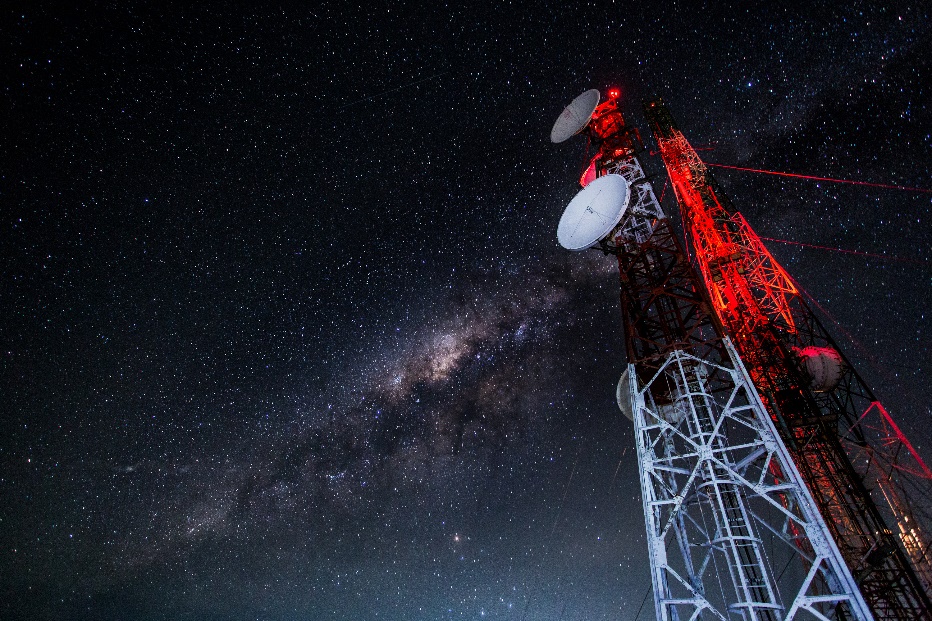 บทที่ 4 : สื่อกลางส่งข้อมูลและการมัลติเพล็กซ์ (Transmission Media and Multiplexing) Part3สธ313 การสื่อสารข้อมูลและเครือข่ายคอมพิวเตอร์ทางธุรกิจ
อาจารย์อภิพงศ์  ปิงยศ
apipong.ping@gmail.com
Outline
2
การมัลติเพล็กซ์ (Multiplexing)
 การมัลติเพล็กซ์แบบแบ่งความถี่ 
	(Frequency-Division Multiplexing : FDM)
 การมัลติเพล็กซ์แบบแบ่งความยาวคลื่น 
	(Wavelength-Division Multiplexing : WDM)
 การมัลติเพล็กซ์แบบแบ่งเวลา 
	(Time-Division Multiplexing : TDM)
การมัลติเพล็กซ์ (Multiplexing)
3
เป็นเทคนิคที่ใช้แชร์สายนำสัญญาณเพียงเส้นเดียว ให้สามารถใช้งานร่วมกันได้จากหลายๆแหล่ง
ข้อดีคือการประหยัดสายนำสัญญาณ
อุปกรณ์ที่เรียกว่า “มัลติเพล็กเซอร์” (MUX) จะทำหน้าที่รวมสัญญาณ แล้วส่งผ่านลิงก์ที่เชื่อมต่อระหว่าง MUX กับอุปกรณ์ “ดีมัลติเพล็กเซอร์” (DEMUX) เพื่อทำการแยกสัญญาณที่รับเข้ามา แล้วส่งไปยังอุปกรณ์ปลายทาง
หลักการทำงานของการมัลติเพล็กซ์
4
ประเภทของการมัลติเพล็กซ์
5
การมัลติเพล็กซ์แบบแบ่งความถี่ (Frequency-Division Multiplexing : FDM)
6
เป็นเทคนิคแบบอนาล็อกที่ใช้ในการรวมสัญญาณอนาล็อกที่มีความถี่แตกต่างกัน
แบนด์วิดธ์ของลิงก์จะมีการแบ่งส่วนเป็นย่านความถี่ย่อย (Sub Channel) ให้เพียงพอกับแบนด์วิดธ์ที่มีอยู่
ตัวอย่างการมัลติเพล็กซ์แบบ FDM เช่น การส่งสัญญาณวิทยุ AM/FM ระบบกระจายสัญญาณโทรทัศน์ ระบบเคเบิลทีวี และระบบโทรศัพท์เคลื่อนที่แบบอนาล็อก
FDM Process MUX
7
สัญญาณวิทยุแบบ FM
8
FDM Process DEMUX
9
ตัวอย่างที่ 1
10
Question
กำหนดให้มีช่องสัญญาณอยู่ 5 ช่องสัญญาณ ช่องสัญญาณแต่ละช่องใช้แบนด์วิดธ์ขนาด 100 kHz และต้องการมัลติเพล็กซ์ช่องสัญญาณทั้งหมดเข้าด้วยกัน              ถ้ากำหนดให้ Guard Band ที่ใช้ในการป้องกันสัญญาณแต่ละช่องเข้าแทรกแซงกัน เท่ากับ 10 kHz ลิงก์ที่ใช้ส่งสัญญาณจะต้องมีแบนด์วิดธ์อย่างน้อยเท่าไร
Solution
สำหรับช่องสัญญาณจำนวน 5 ช่อง จะต้องใช้ Guard Band อย่างน้อย 4 ช่อง ดังนั้นลิงก์ส่งสัญญาณจะใช้แบนด์วิดธ์อย่างน้อย
(5 × 100) + (4 × 10) = 540 kHz,
รูปประกอบตัวอย่างที่ 1
11
การมัลติเพล็กซ์แบบแบ่งความยาวคลื่น (Wavelength-Division Multiplexing : WDM)
12
เป็นเทคนิคการมัลติเพล็กซ์สัญญาณอนาล็อก
ออกแบบเพื่อนำมาใช้กับสายไฟเบอร์ออปติกที่ส่งสัญญาณในรูปแบบคลื่นแสง
MUX และ DEMUX จะใช้ปริซึมในการรวมแสงและหักเหแสง
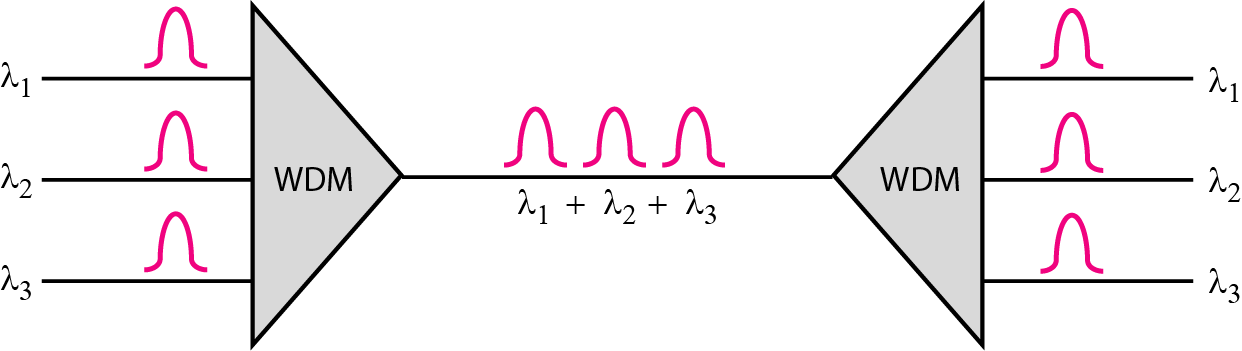 การใช้ปริซึมเป็น MUX และ DEMUX ของ WDM
13
การมัลติเพล็กซ์แบบแบ่งเวลา (Time-Division Multiplexing : TDM)
14
เป็นเทคนิคการมัลติเพล็กซ์แบบดิจิตอล เนื่องจากสัญญาณดิจิตอลจะมีช่วงเวลาที่แน่นอนของบิตแต่ละบิต จึงสามารถมัลติเพล็กซ์แบบแบ่งเวลาให้มีความสอดคล้องกับเวลาของบิตได้
เป็นการนำสัญญาณดิจิตอลที่มีอัตราความเร็วต่ำหลายๆแชนแนล มามัลติเพล็กซ์รวมกันเป็นสัญญาณที่มีอัตราเร็วสูงขึ้น
TDM
15
การมัลติเพล็กซ์แบบแบ่งเวลา (Time-Division Multiplexing : TDM)
16
แบ่งย่อยออกเป็น 2 วิธี คือ
การมัลติเพล็กซ์แบบแบ่งเวลาในรูปแบบซิงโครนัส 
	(Synchronous TDM : Sync TDM)
การมัลติเพล็กซ์แบบแบ่งเวลาในรูปแบบสถิติ 
	(Statistic TDM : Stat TDM)
การมัลติเพล็กซ์แบบแบ่งเวลาในรูปแบบซิงโครนัส (Synchronous TDM : Sync TDM)
17
ใช้หลักการที่เรียกว่า Round Robin ในการส่งข้อมูล กล่าวคือเป็นการส่งส่วนของข้อมูลจากทีละอุปกรณ์อินพุตหมุนเวียนกันไปเรื่อยๆ ในแต่ละหน่วยเวลา
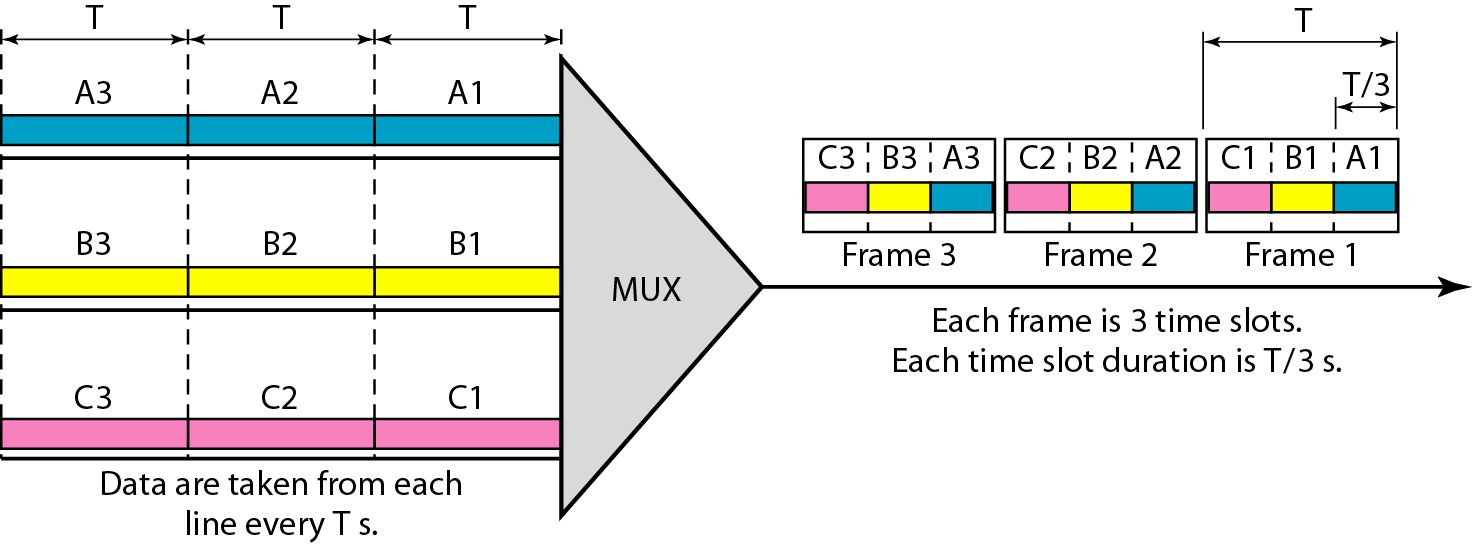 Interleaving คือการจัดกลุ่มของบิตจากแต่ละอินพุตเพื่อส่งไปบนลิงก์
18
การมัลติเพล็กซ์แบบแบ่งเวลาในรูปแบบซิงโครนัส (Synchronous TDM : Sync TDM)
19
ข้อเสียคือ หากมีสถานีที่ไม่ต้องการส่งข้อมูลในช่วงเวลาขณะนั้น (ซึ่งเป็นไปตามสภาพการใช้งานจริง) การส่งข้อมูลแบบนี้ Time Slot จะถูกกำหนดไว้คงที่ ดังนั้นอุปกรณ์ MUX จะทำการส่งสล็อตว่าง (Empty Slot) ของสถานีนั้นผ่านสายส่งข้อมูลออกไป เพื่อให้ลำดับข้อมูลคงที่
ผลกระทบคือ สิ้นเปลืองแบนด์วิดธ์ไปกับสล็อตว่างโดยใช่เหตุ ทำให้ใช้แบนด์วิดธ์ของลิงก์ได้ไม่เต็มประสิทธิภาพ
Empty Slots
20
A
B
C
D
การมัลติเพล็กซ์แบบแบ่งเวลาในรูปแบบสถิติ (Statistic TDM : Stat TDM)
21
เป็นการแก้ปัญหาสล็อตว่างในการส่งแบบ Sync TDM
เรียก Stat TDM อีกชื่อหนึ่งว่า Asynchronous TDM
เป็นการมัลติเพล็กซ์แบบแบ่งเวลาตามความต้องการ (On-Demand) ออกแบบมาเพื่อหลีกเลี่ยงการสูญเสียสล็อตว่างของสถานีที่ไม่มีการส่งข้อมูล ดังนั้นในลิงก์จะมีแต่ข้อมูลจริงเท่านั้น
วิธีนี้จะต้องมีการบรรจุแอดเดรสของอุปกรณ์ที่ส่งเข้าไปพร้อมกับข้อมูลด้วย เพื่อให้ฝั่งรับทราบว่าข้อมูลที่ส่งมาจากอุปกรณ์ใด จึงจะสามารถส่งข้อมูลไปยังสถานีปลายทางได้อย่างถูกต้อง
การเปรียบเทียบการมัลติเพล็กซ์ข้อมูลแบบ Sync TDM กับ Stat TDM
22